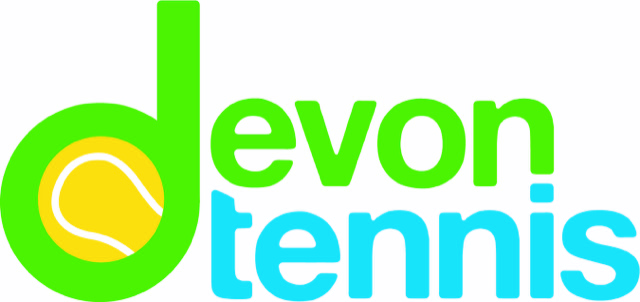 LTA Vision: By 2020, British Tennis will be at the forefront of safeguarding in sport.
 Huge thank you to all our clubs/venues who have appointed Welfare Officers who were all suitably trained and DBS verified. 98% South West, 95% Devon
There is an increase in reported safeguarding incidents, some of which have been forwarded to the Police/Child Services for appropriate action. It is evident that the safeguarding reporting process is working; this must  be considered as one of the successes of the implementation of a safeguarding policy in our sport. 
Parental pressure on children within tennis is a key issue and is a concern that must be addressed.
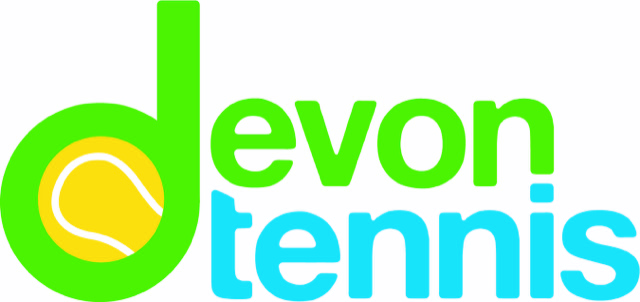 What next?
Safeguarding  must now be embedded in our clubs
Audits have already begun. 42 have been carried out. 26 passed outright, 1 required improvement and has now passed, 15 required improvement and have action plans. (No Devon clubs have been audited yet)
Aim is to audit 30% of venues each year. Carried out by Stuart Parsons – new LTA Regional Safeguarding Office)
This is a very supportive process.
All resources are on website https://www.lta.org.uk/about-us/safeguarding-protection/
Self-assessment form can be downloaded – get ahead! Look now!
8 week notice of audit.
The circulation and completion of the safeguarding survey by club members does need to be completed by club members prior to the audit.
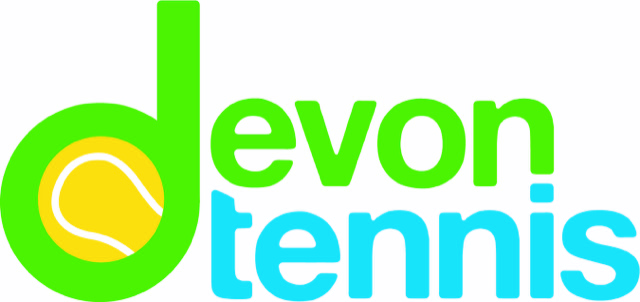 Other Useful information
Wrexham Inquiry Report – released January 25th 2019. Key findings need to be acted upon. More information coming on this but following safeguarding policy and events and trips guidance is essential.

Time to Listen course. All welfare Officers must complete this within 3 years of initial course. Devon course coming! 

Welfare Officer Conferences and Welfare Officer Newsletter coming soon.

DBS – Change of provider in March. Ability to complete ID checks at Post Office  - cost £5
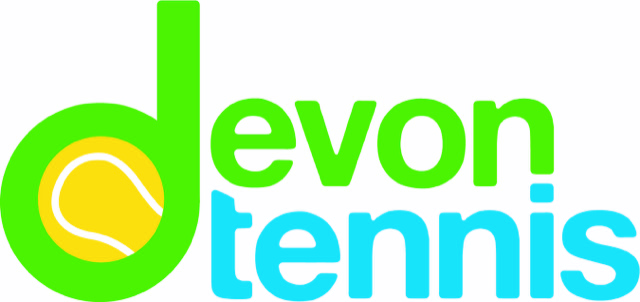 Questions to Consider ???
Is safeguarding on the agenda at all meetings? ie Club Committee, Coaches Meetings etc
 Does safeguarding have a high profile on your website, newsletters, welcome packs
Do members know who your Welfare Officer is? Are there photos and contact details for Welfare Officer and info on reporting clearly visible? Does it hit you in the face?
Do you need a safeguarding sub- committee at your club/venue?
Are there child friendly resources available at your club?

Happy to help and support clubs as required, especially pre-audit

Contact details:
Marian Vinall 07712216831
devontennissafeguarding@gmail.com